FINDING THE POWER IN YOUR VOICE
3 Things You Should Know
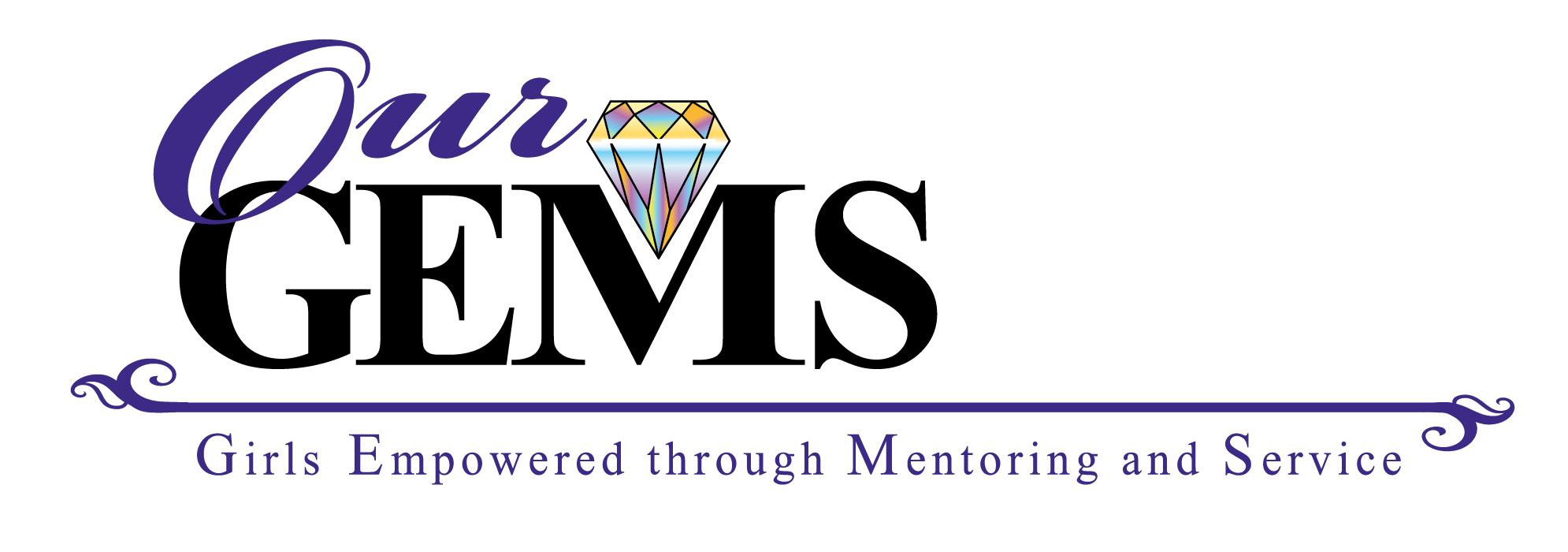 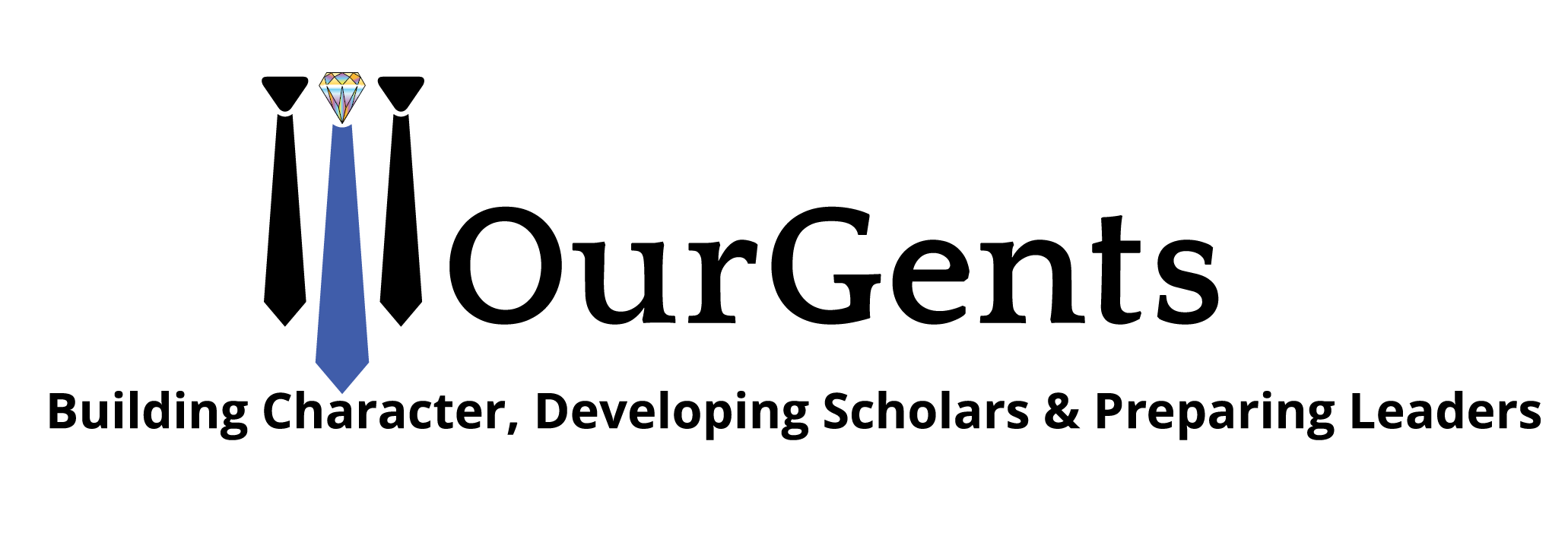 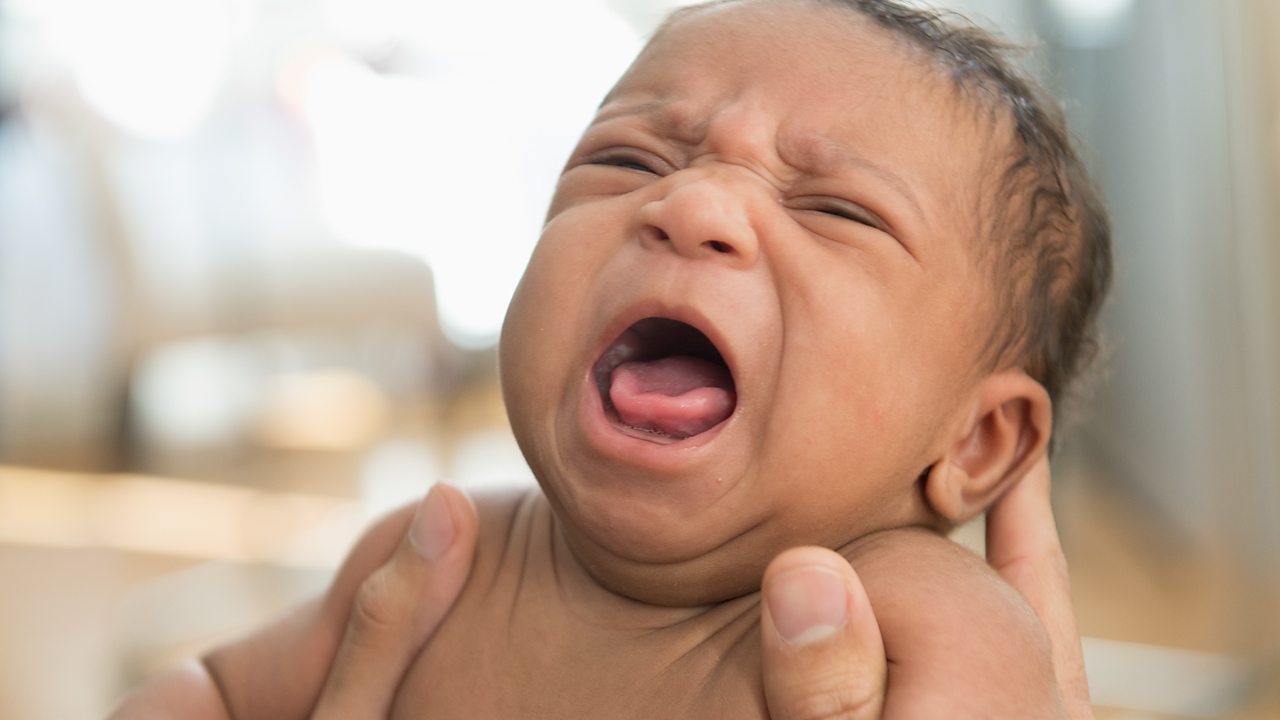 THE Sound of your voice
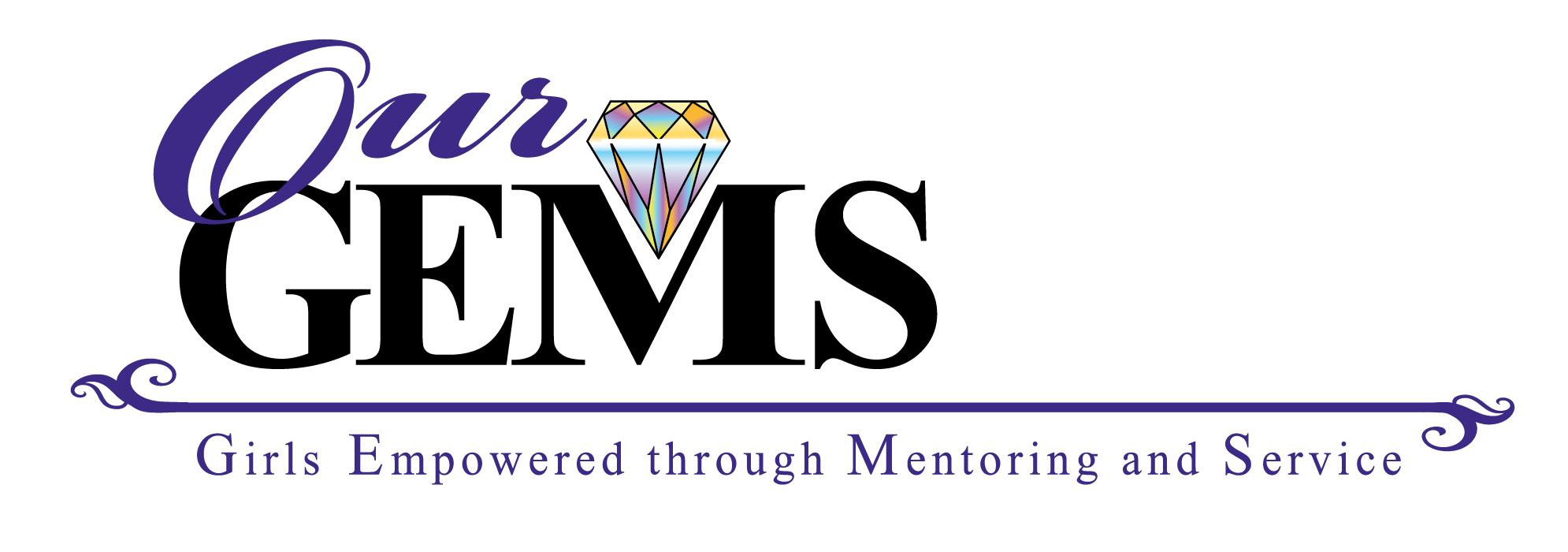 1. FILL THE AIR WITH VALUE
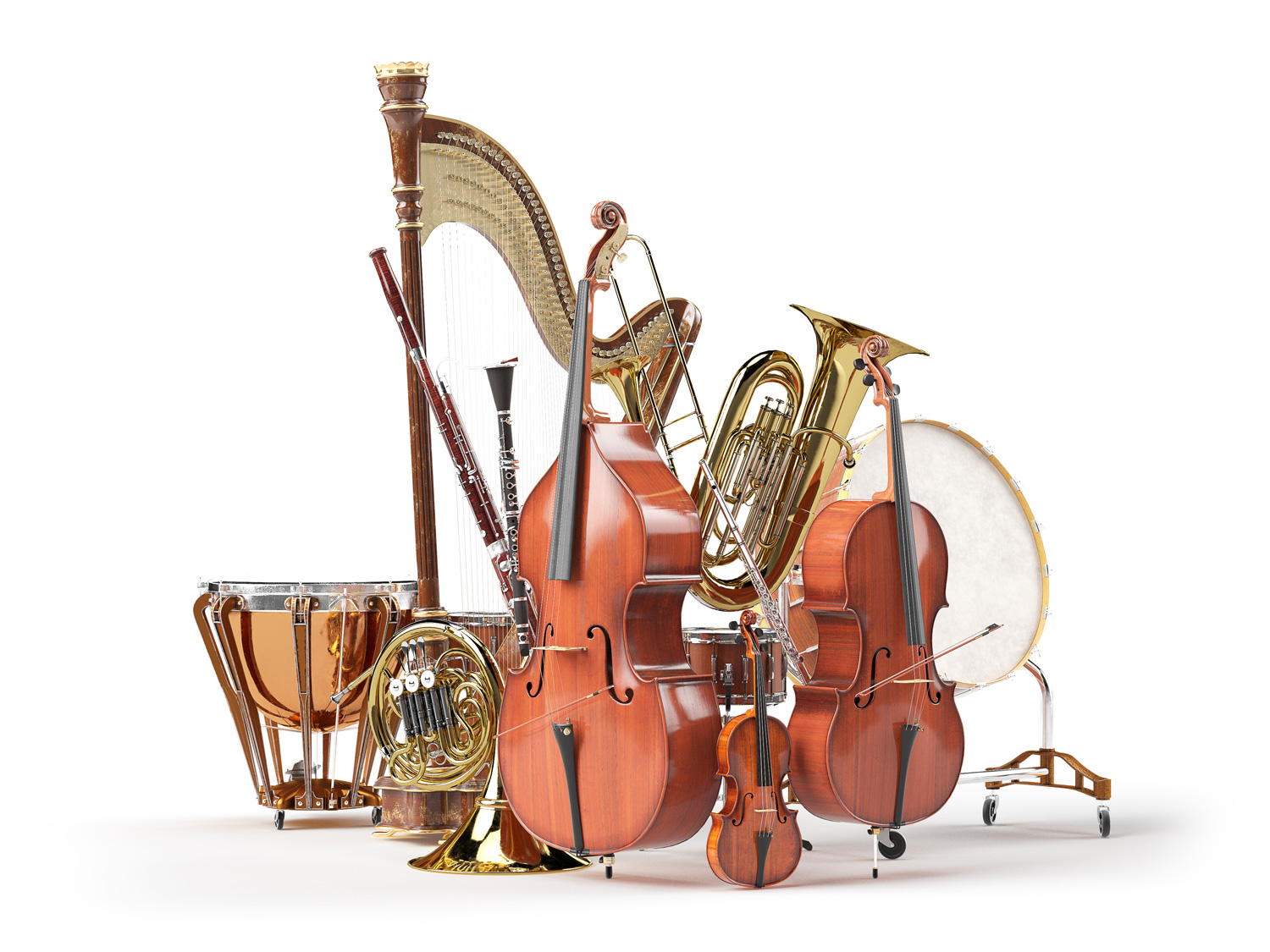 Your sound is needed
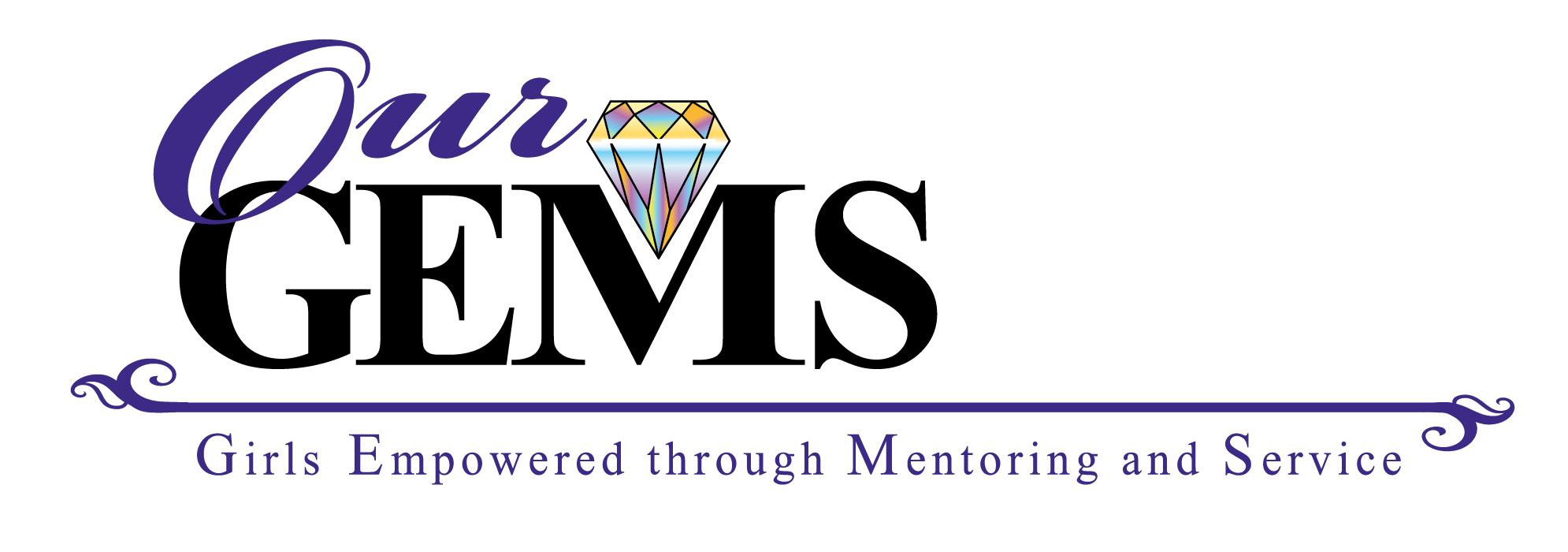 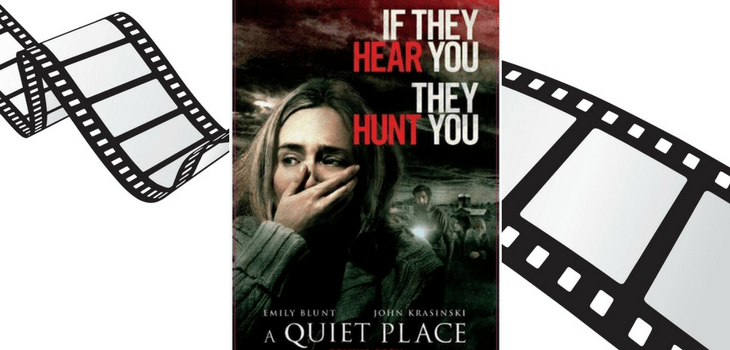 2. The Power to Use Your 
Voice is NOT Easy
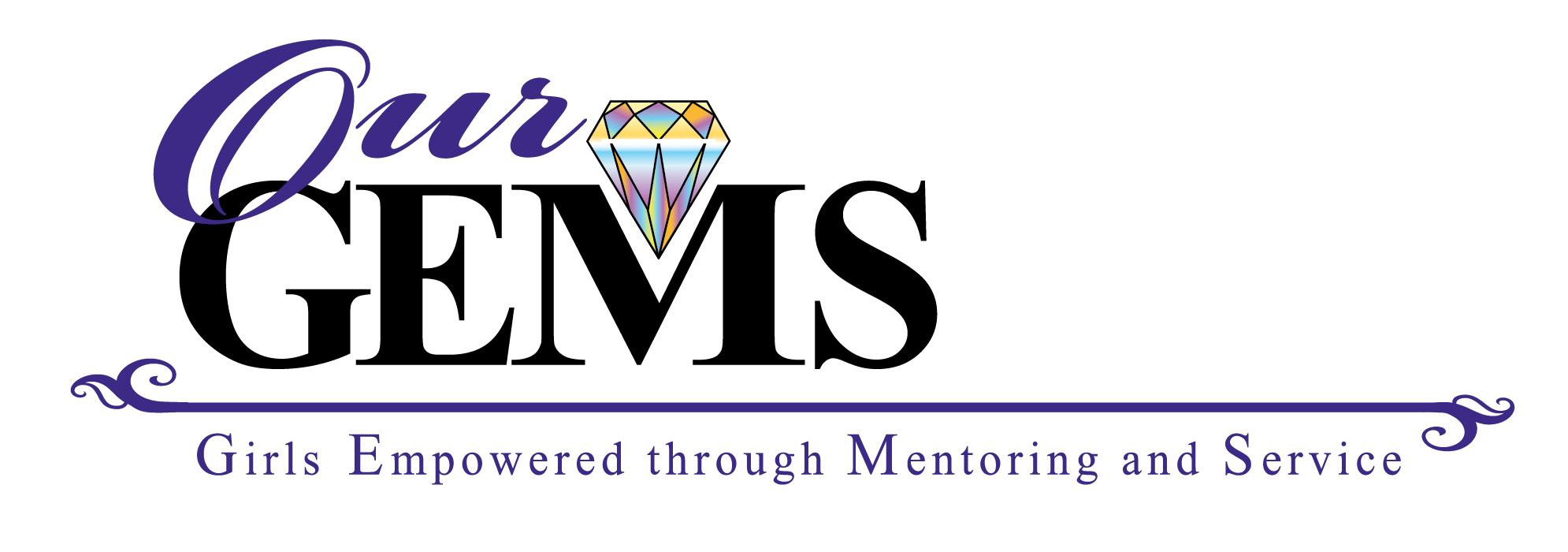 THINK, PAIR & SHARE
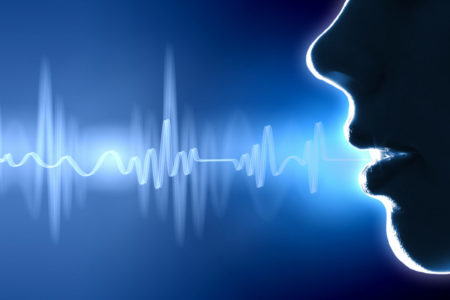 Describe a time when you felt voiceless or powerless. What led you to feel that way?

Describe a time when your voice was strong. What helped you to find the “power in your gut”?
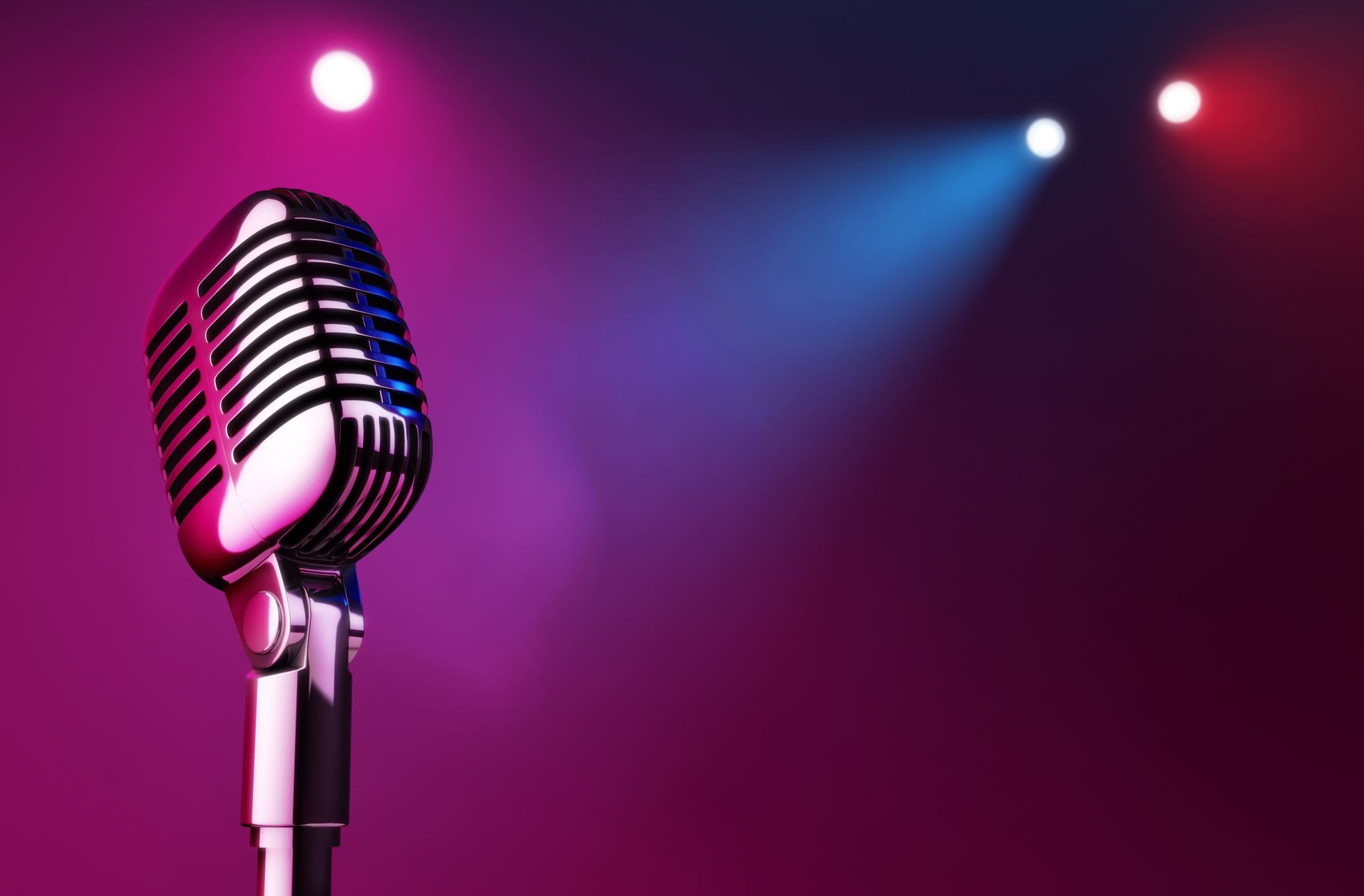 3. UNMUTE YOURSELF &
REFUSE TO BE MUTED
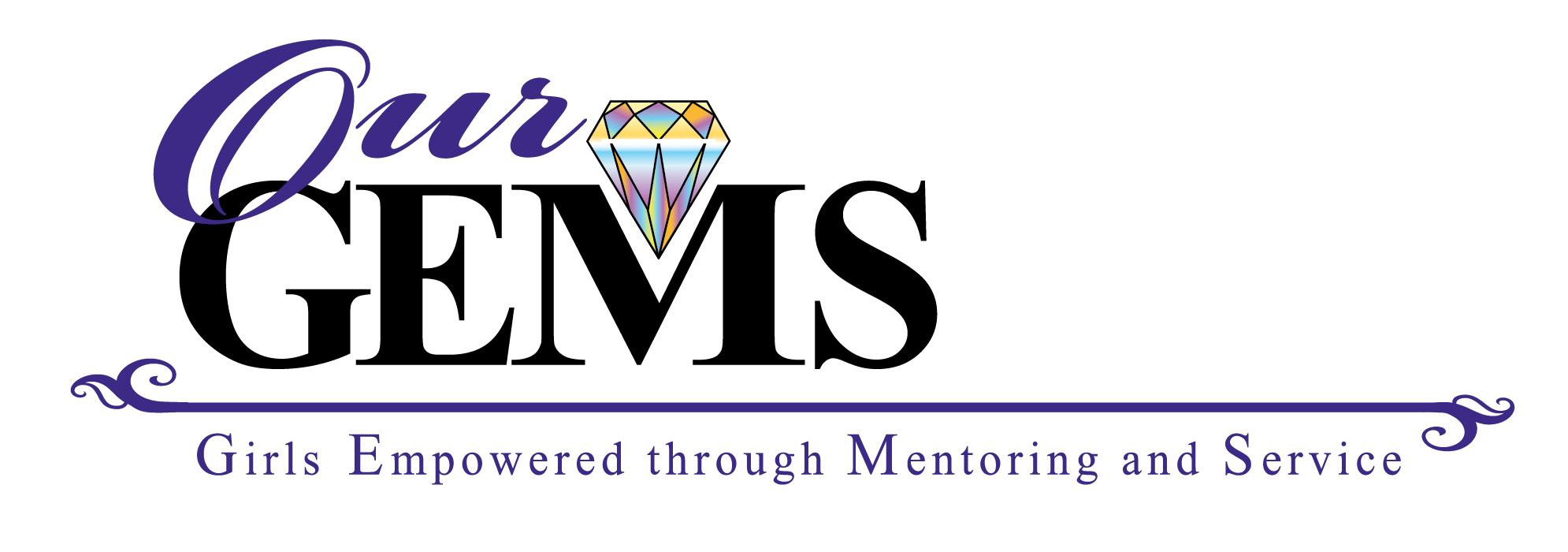 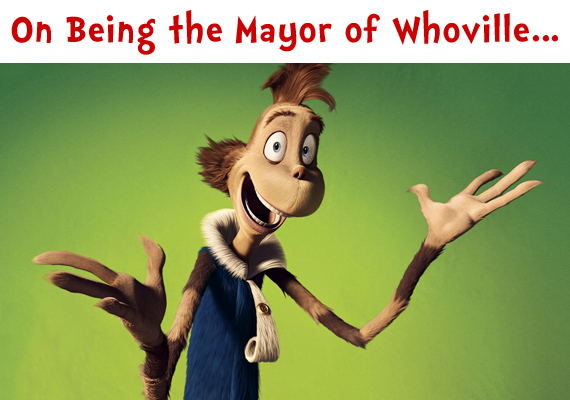 Mayor of Whoville
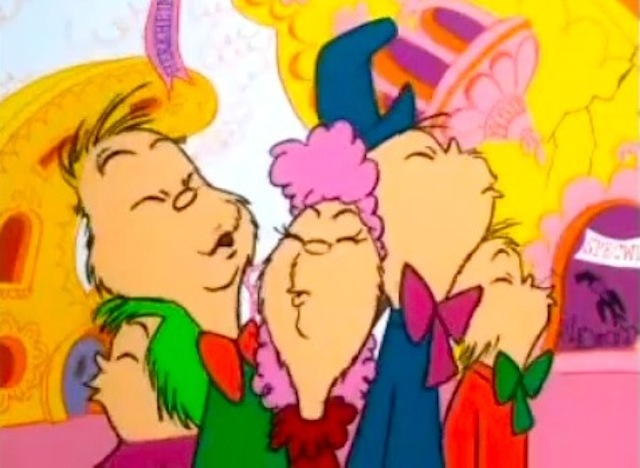 Dr. Seuss, “Horton Hears a Who”
Make your voices heard
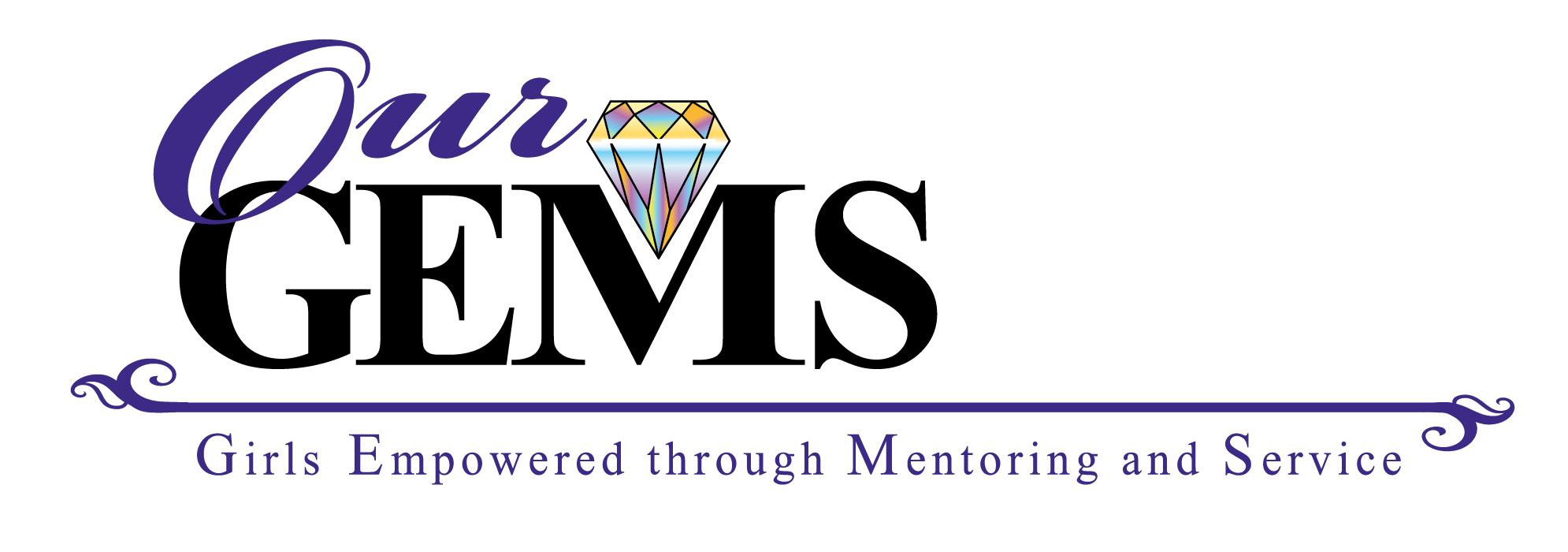 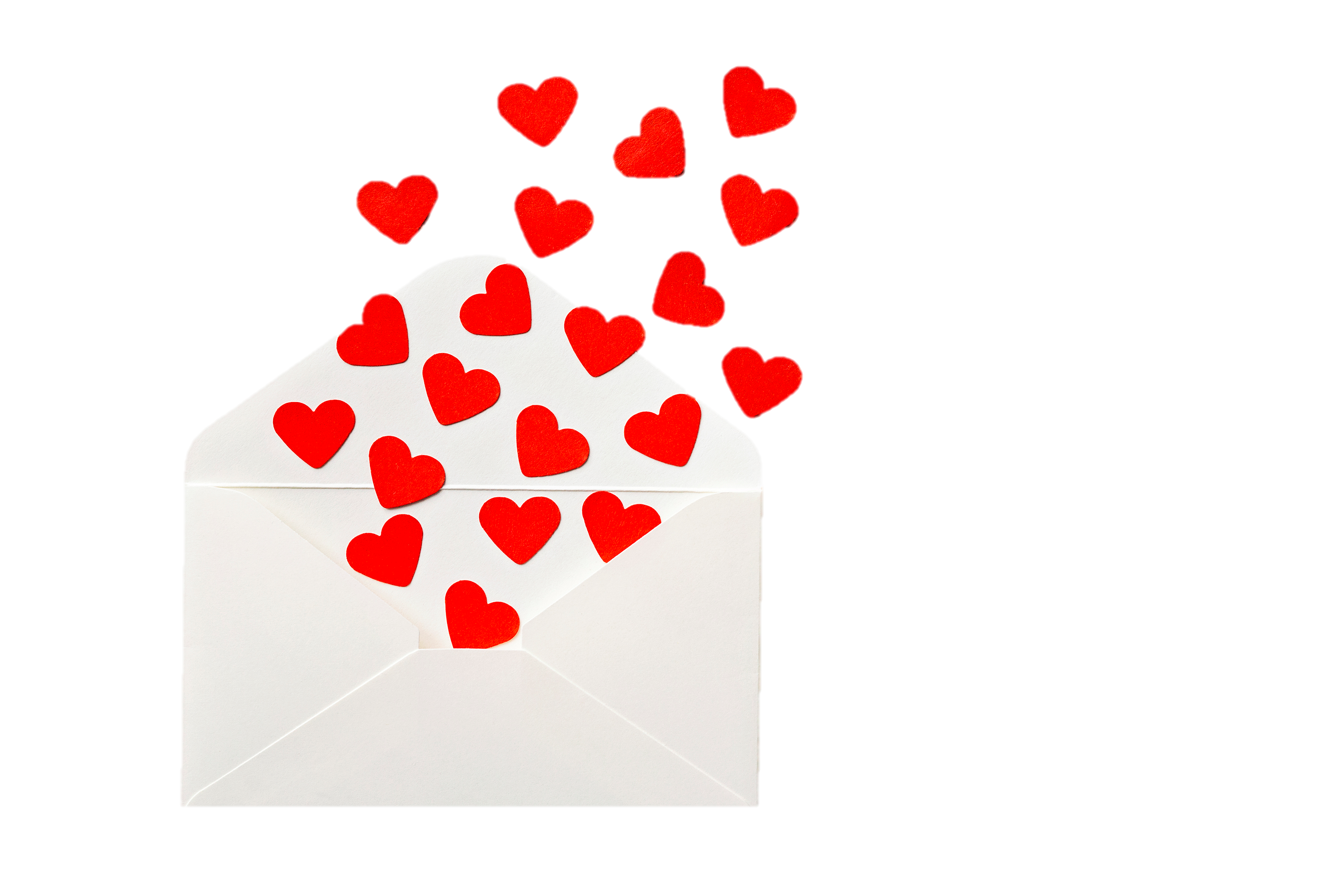 In Case You Haven’t Heard it Today,

Let Us Be the First to Say…


WE LOVE YOU!
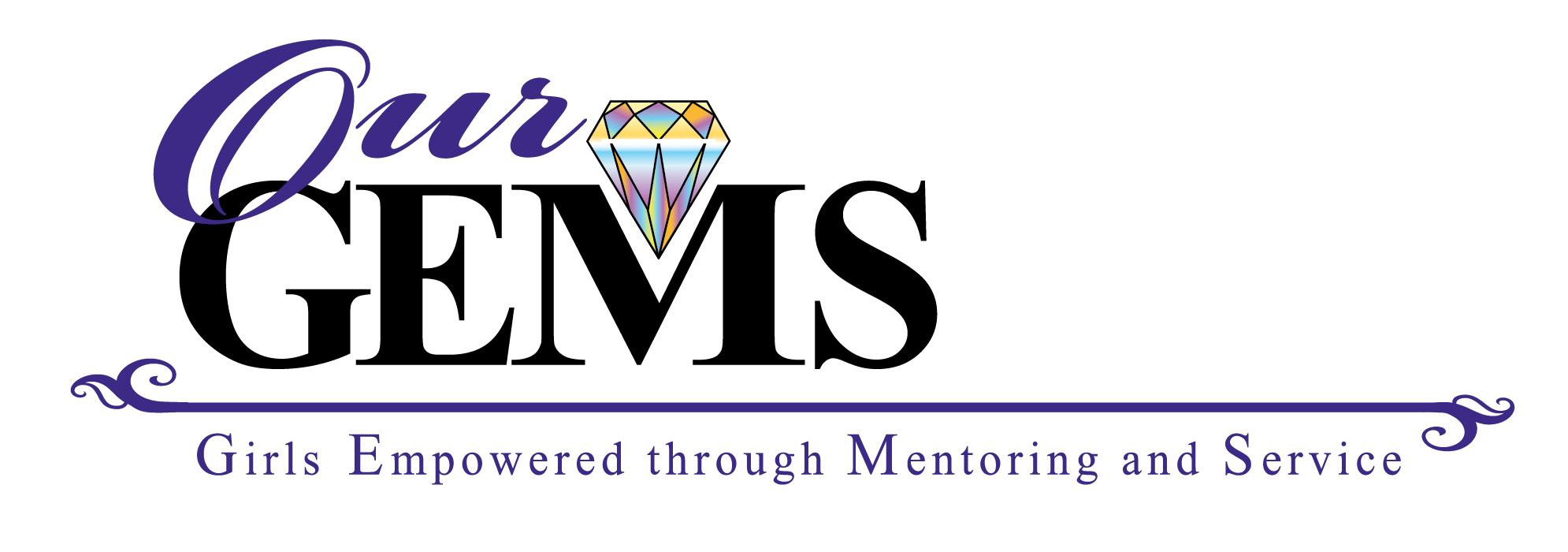 THANK YOU!
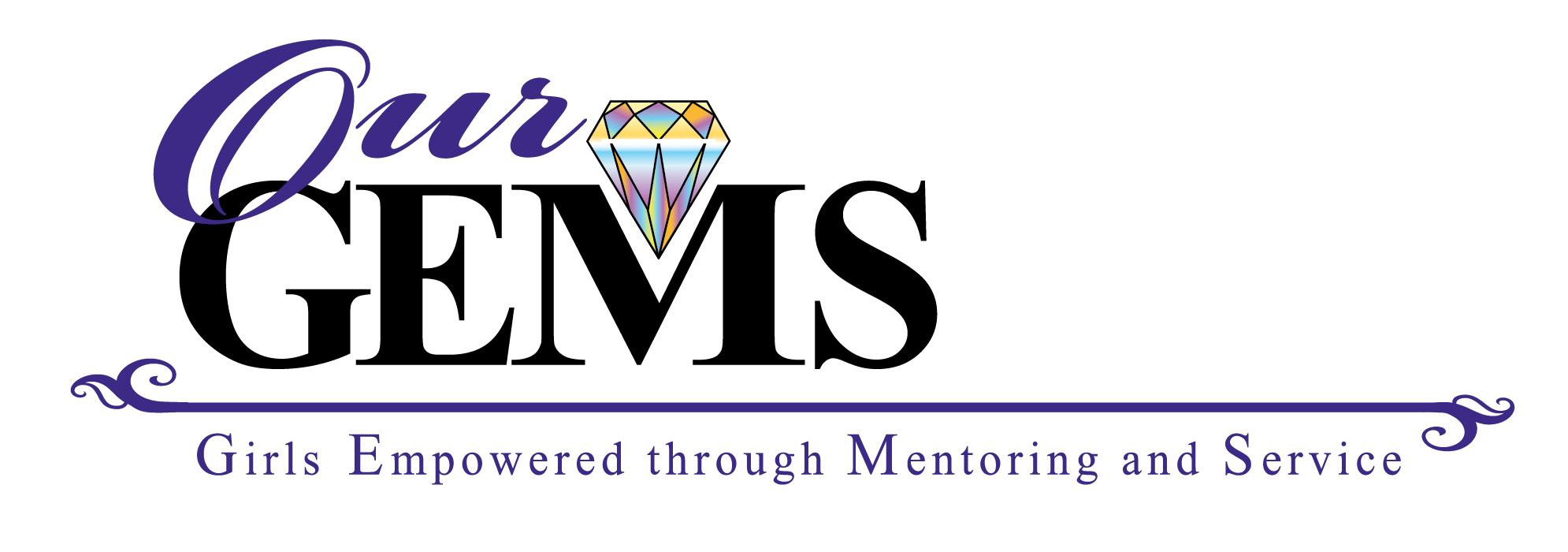